Choisis une maison
Raconte ce que t’inspire cette maison
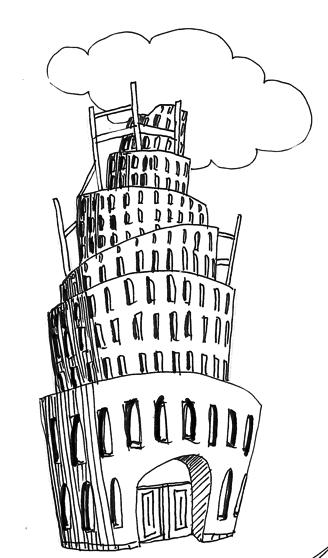 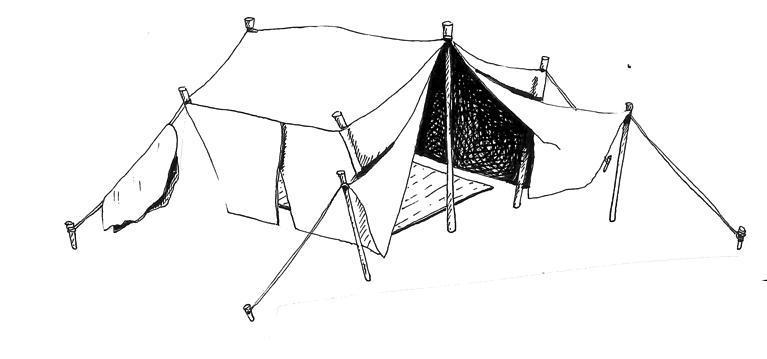 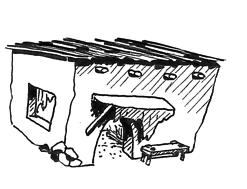 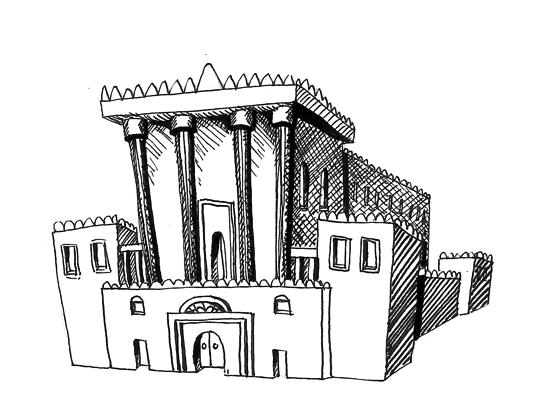 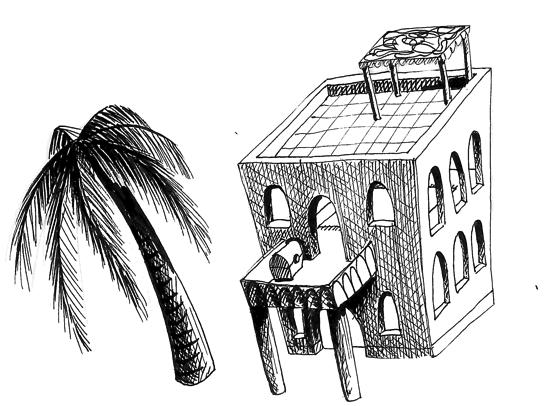 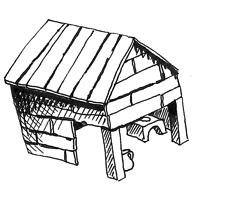 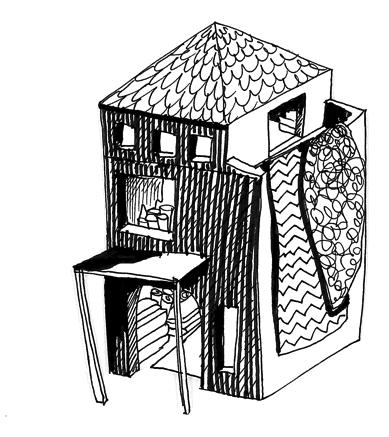 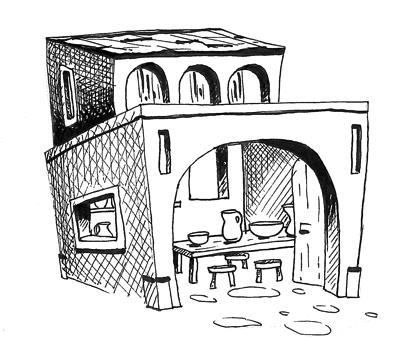 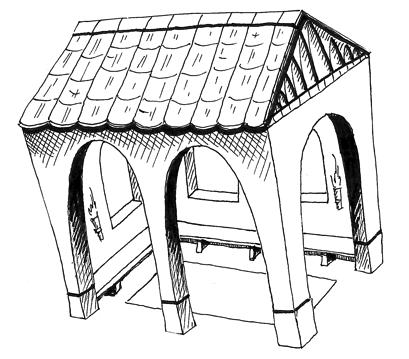 Choisis une maison
Raconte ce que t’inspire cette maison
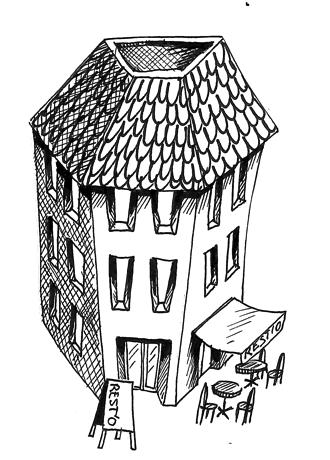 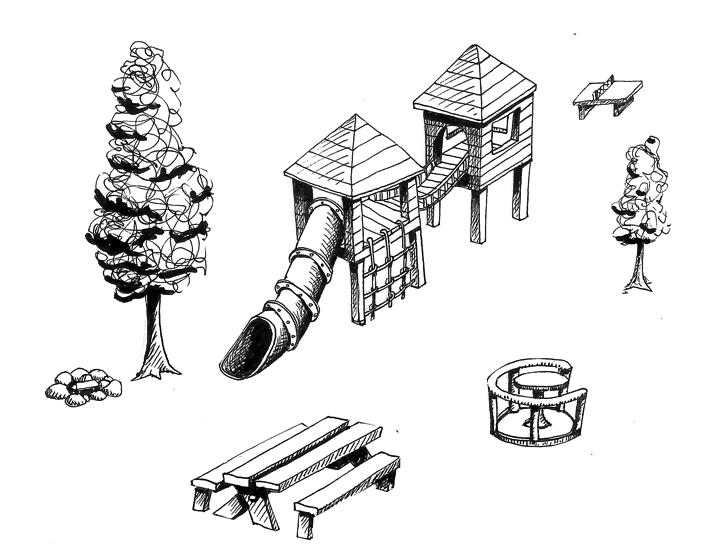 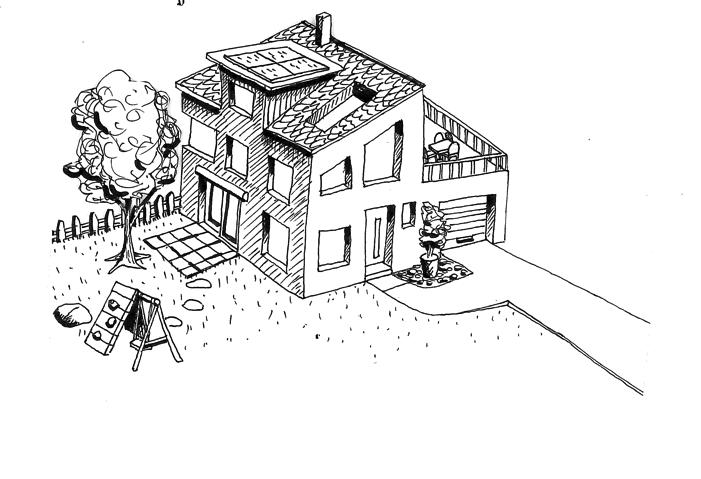 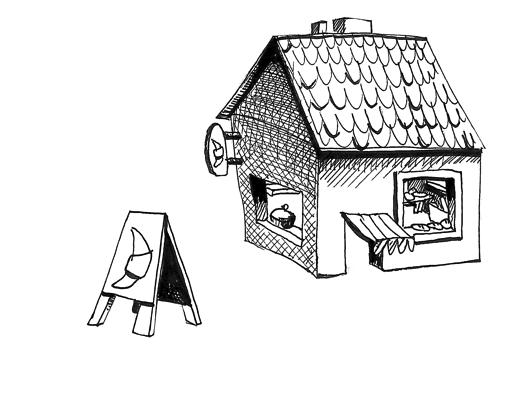 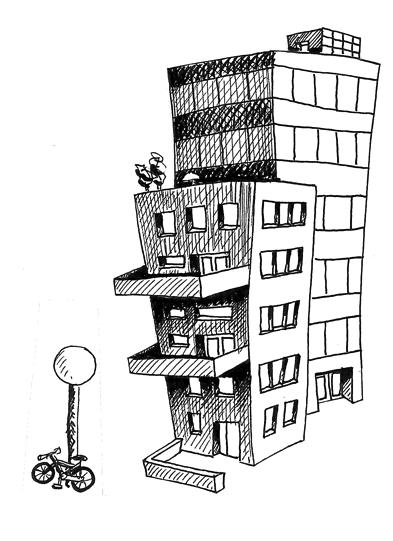 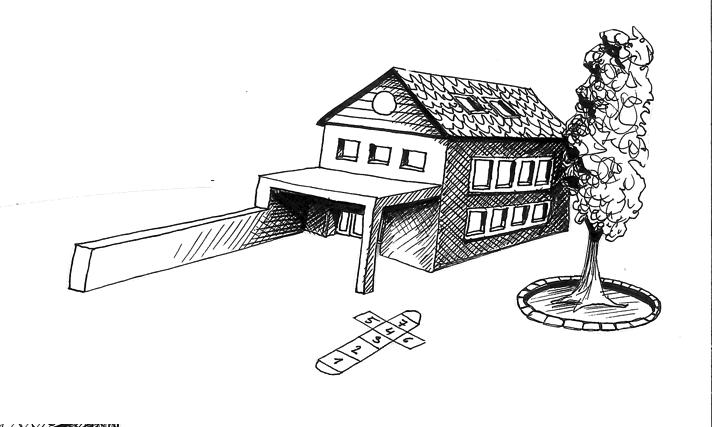 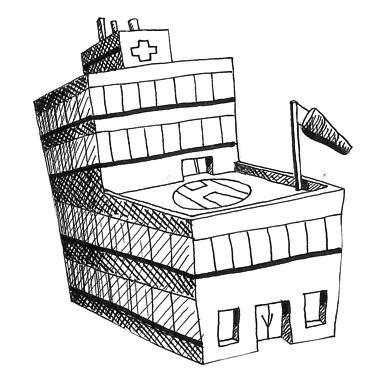 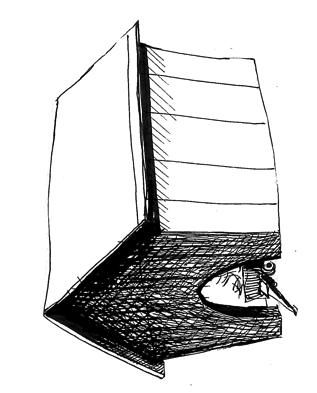 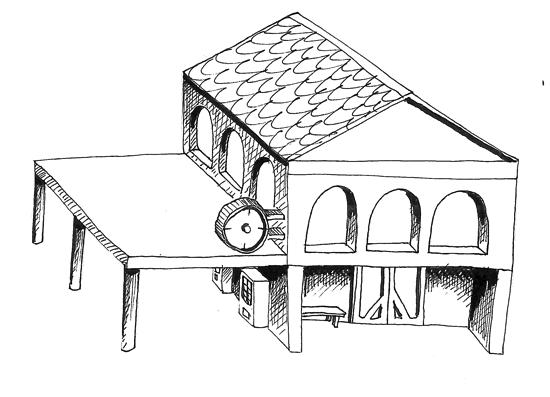 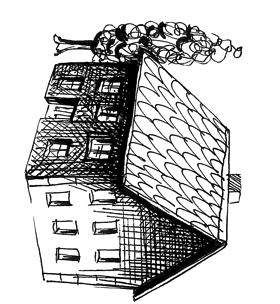 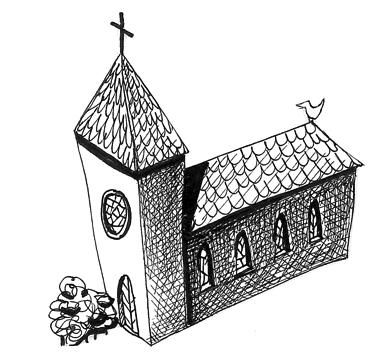 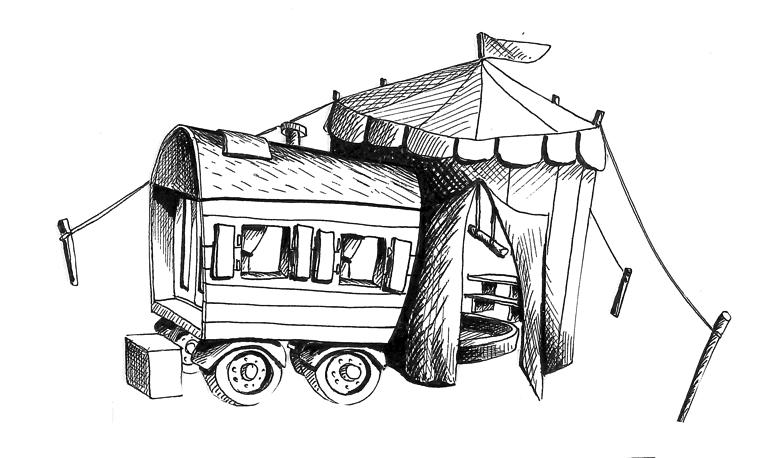